Valley Mobility Matrix
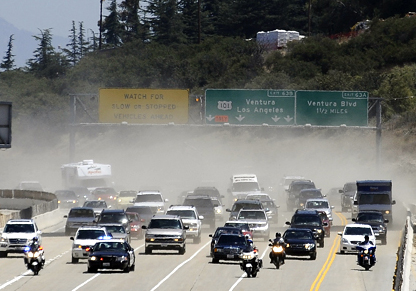 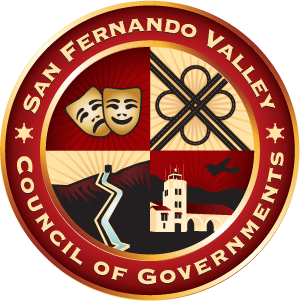 San Fernando Valley - Santa Clarita ValleyA Unified Vision for the Valleys
Valley Mobility Matrix
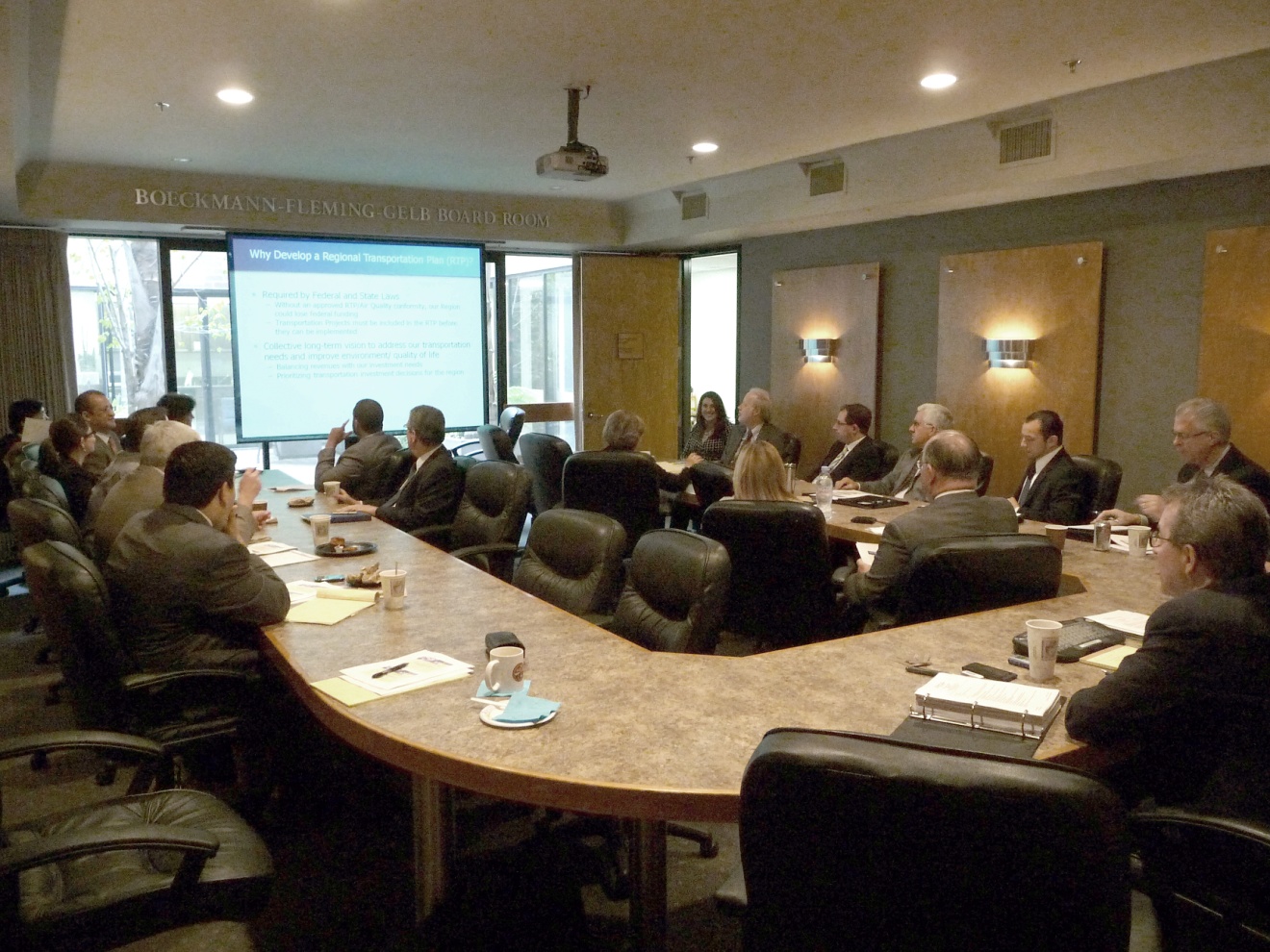 San Fernando Valley Council of GovernmentsTechnical Advisory CommitteeTransportation Task Force
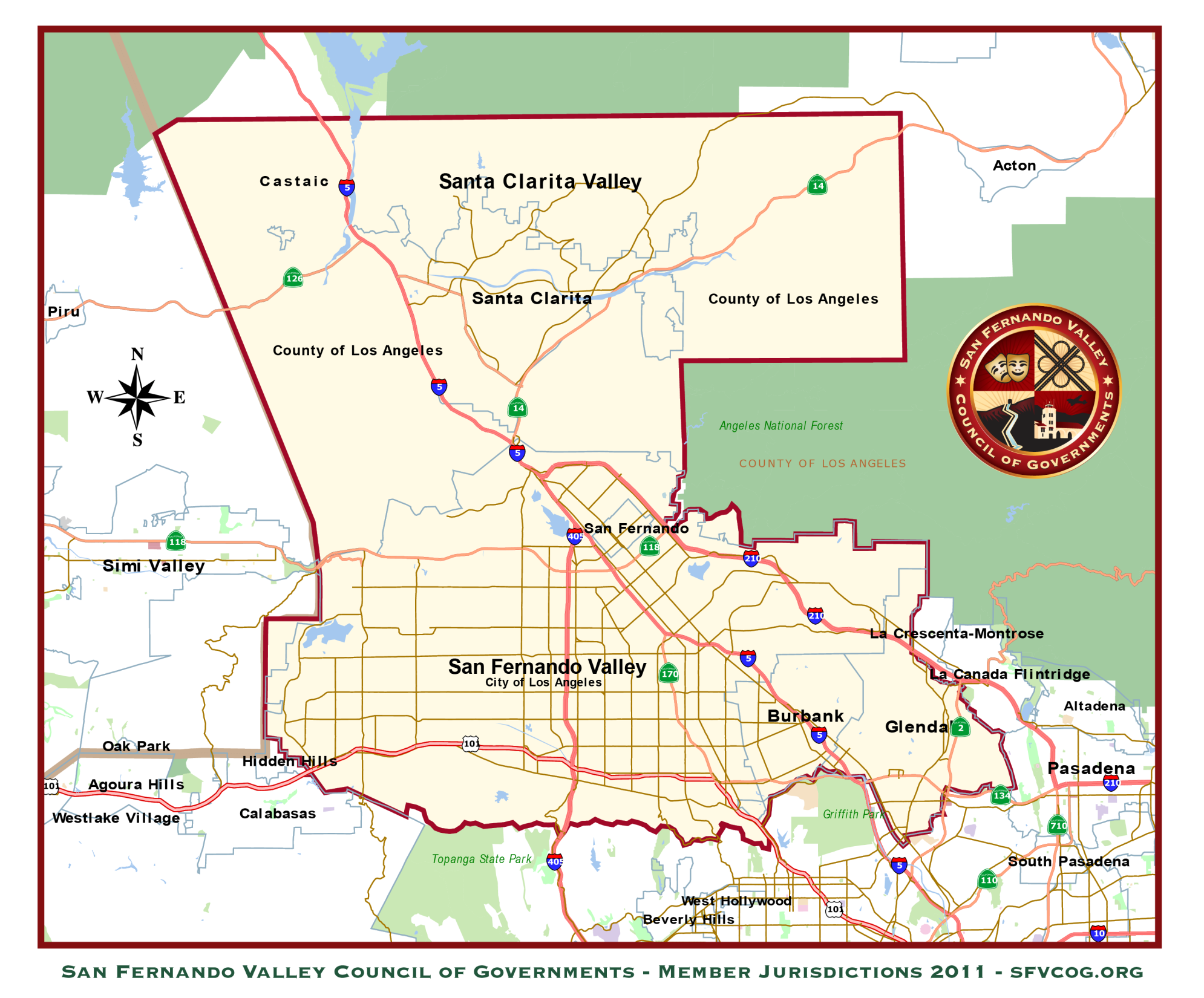 Valley Mobility Matrix
San Fernando Valley - Santa Clarita Valley
Subregion
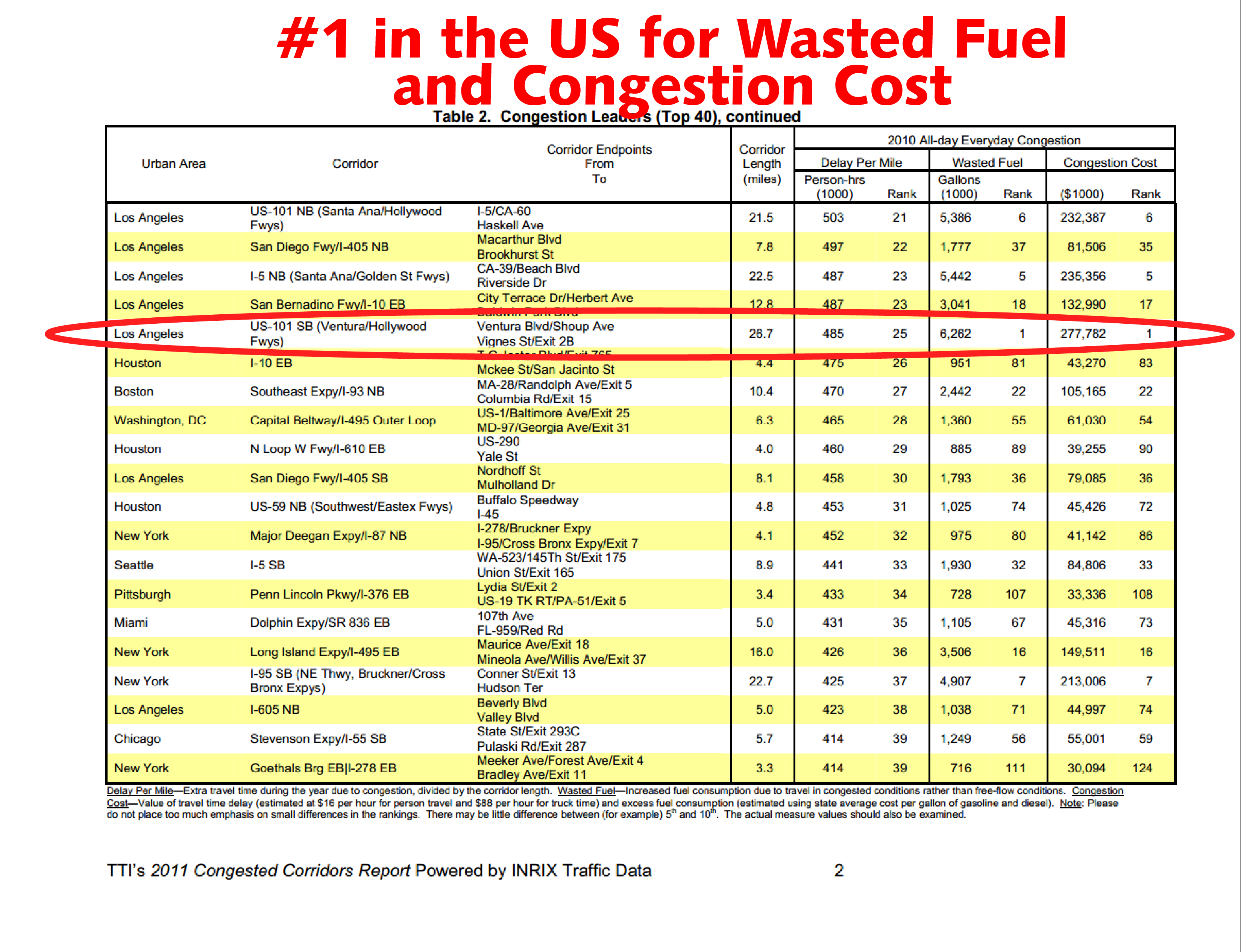 Valley Mobility Matrix
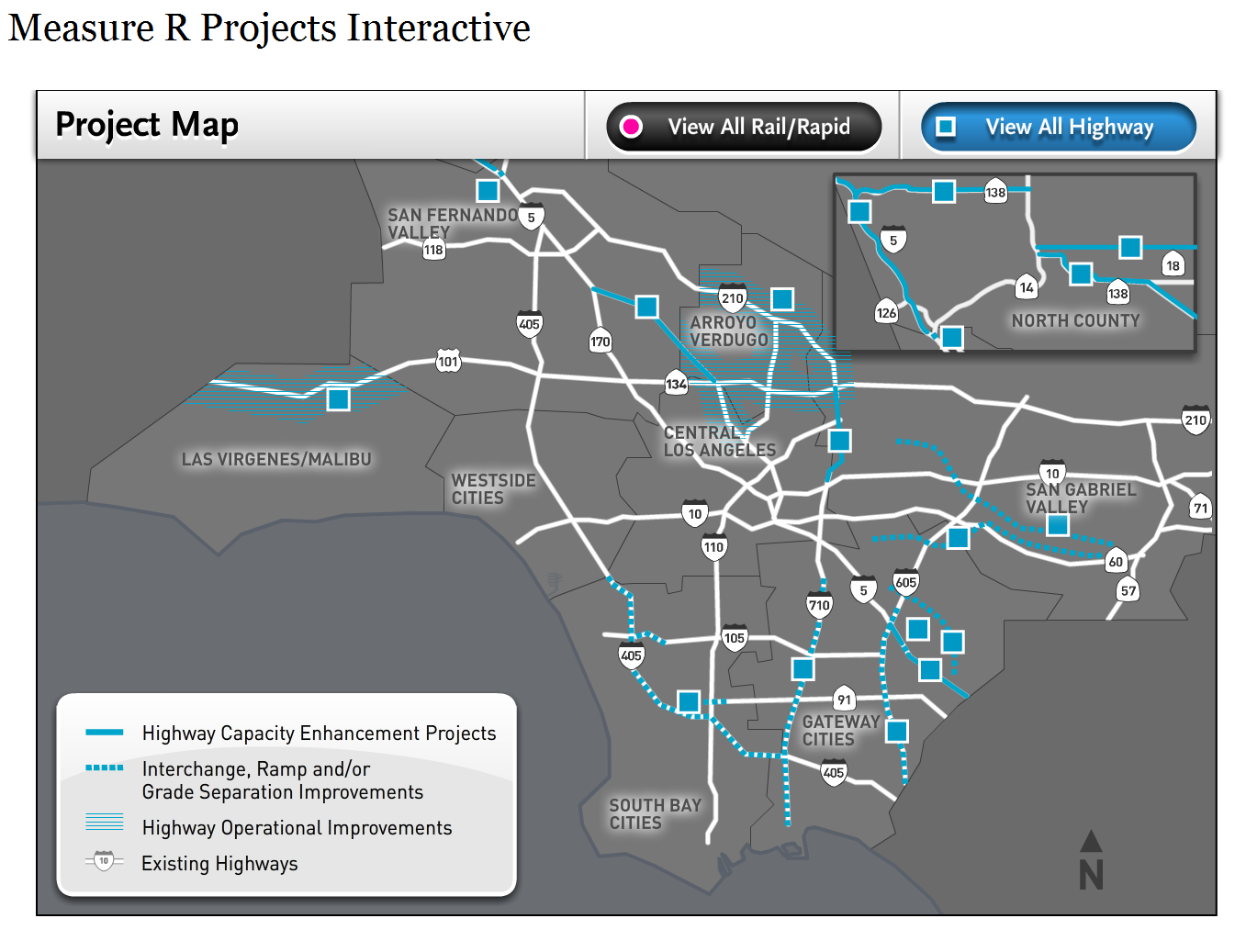 Valley Mobility Matrix
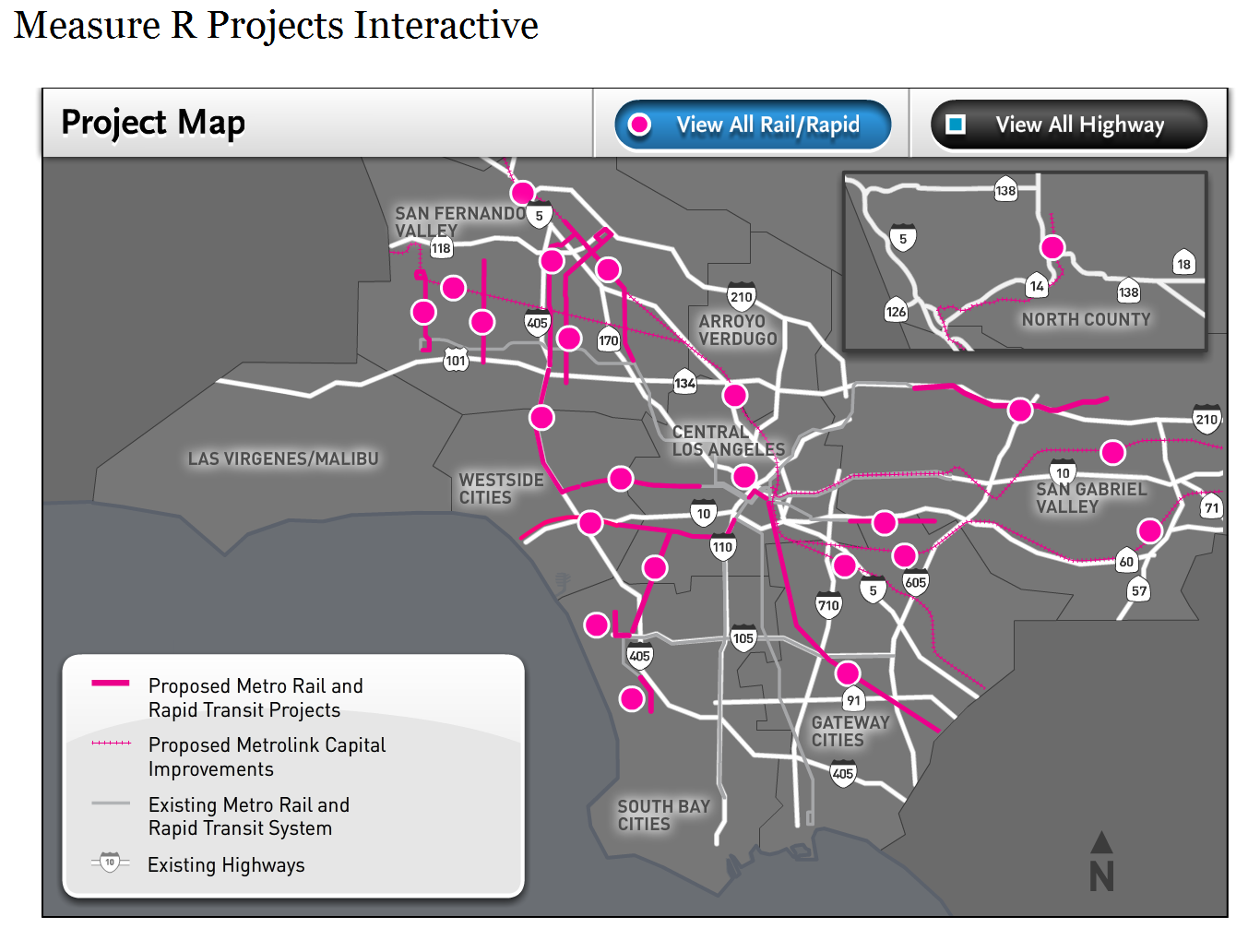 Valley Mobility Matrix
Valley Mobility Matrix
High Profile Initiatives
  Funding 
	Propositions A & C
	Measure R and J Extension
	High Speed Rail – Proposition 1A
	Metro Call For Projects 2013
  Models
	SCAG RTP/SCS 
	Metro – LRTP – SRTP
Valley Mobility Matrix
Priorities for SFV COG
  “Geographic Equity”
  Inter-Regional Connections
Subregional Network – Web vs. Hub and Spoke

  Local Strategies & Best Practices
  Resource Development Strategies
  Partnerships and PPP
Valley Mobility Matrix
Priorities for SFV COG
  “Geographic Equity”
  Goals
  Objectives
  Benchmarks and Metrics

  Modeling, Need & Demand
  Growth Projections
  Framework  for Growth
Valley Mobility Matrix
Transit vs. Transportation
Funding Allocations - Reprogramming
Providing Transit Alternatives for the Transit Dependent
Providing Transit Dividends to Discretionary Riders to Relieve Congestion
Valley Mobility Matrix
Inter-Regional  Connections
  High-Speed Rail – Express Rail
  Blended Strategies
High Desert Corridor
  Inland Port
  Coastal Rail
  Goods Movement
Valley Mobility Matrix
Corridors and Alternatives
  I-5 CA-14 AV Corridors
  I-405 Sepulveda Pass
US-101 CA-134 Corridor
   Alameda Corridor North
Super-Streets, Queue Jumpers, SPUIs, ITS as congestion relief for corridors
Corridor Economics
Valley Mobility Matrix
Inter-Regional Connections
Rail and Intermodal
Metrolink
LOSSAN Corridor – Express Rail – OLDA 
Rail Improvements – Straightening
Safety Considerations – Double Tracking
Tunnel Replacement and Upgrades
Stations, Platforms and Relocation

Goods Movement
Intermodal Strategies
Logistics and Freight

Neighboring Subregions
	Complementary  Networks
Valley Mobility Matrix
Intra-Valley Improvements
Orange Line
Grade Separation
Conversion to Rail or Express Rail Supplement
Express BRT Service
Station Improvements
Extension to Bob Hope Airport
Connection to Pasadena Gold Line
Extension to Conejo Valley
Extension to Simi Valley
East SFV North South BRT(?) Routes
Improved SFV-Santa Clarita Connections
Valley Mobility Matrix
Efficient VMT/CPM Investments
High-Leverage Projects
Stretching Transportation Dollars
Comparative Technologies
Capitalization vs. M&O
Pinch Points
Missing Connectors 
Passes: Sepulveda, Cahuenga, Newhall, Las Virgenes, Santa Susana
Valley Mobility Matrix
Subregional Network
First Mile/Last Mile Approaches
Transit Dependent  -  Alternatives
Discretionary - Dividends
Incentives  - Deterrents
Emerging Technologies and Cost Benefits
Rails and Right of Ways
Valley Mobility Matrix
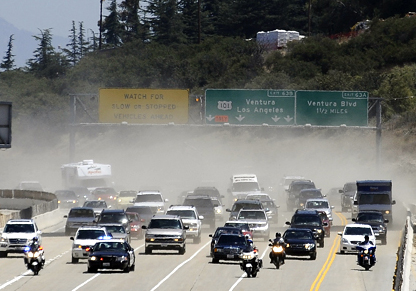 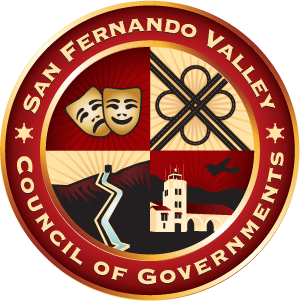 San Fernando Valley - Santa Clarita ValleyRegional Connectivity